Thank you to our generous breakfast sponsor, The American University in Cairo!
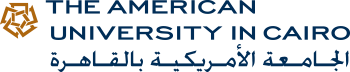 [Speaker Notes: Display until 7:50 or so?]
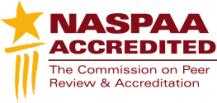 Welcome!  
We will begin promptly at 8:00 a.m.
2016 NASPAA AccreditationInstitute
Columbus, Ohio
October 19, 2016
Institute Structure
6 sessions
Together for the first and last with separate sessions for “Advanced” Program Representatives, beginners, and Site Visitor Training
50 minutes each, 10 minute breaks
Lunch provided: option of table topics or free
Interactive and program-focused
Assumes familiarity with accreditation documents and videos
[Speaker Notes: 8:00 AM

Introduce Jo Ann, Jack, Heather, Crystal]
The Six Sessions
Fundamental building blocks of accreditation: Everybody.
Program Evaluation: fundamentals for beginners; or self-study and site visit combined perspectives for advanced program directors and site visitor training.
Student Learning Assessment: defining, measuring, assessment plan, rubrics for beginners; or reliability, validity, closing the loop for advanced program directors. Break for site visitor training participants.
[Speaker Notes: 8:01 AM]
The Six Sessions
Diversity and Inclusiveness for program directors; or Site Visitor Training
Accreditation mechanics: Self-study report and Site Visits for program directors; or Site Visitor Workshop
Frequently Asked Questions, participant Q & A: Everybody
[Speaker Notes: 8:01 AM]
Expectations & Assumptions
We do not repeat the videos (watch them and download the PPTs with notes) 
We apply concepts and tools
You will not write your self-study 
Goal: Return home motivated and prepared with knowledge and strategies to engage your stakeholders in strategic program management, to document what you do in your self-study report, and/or to prepare for the Site Visit
[Speaker Notes: 8:03 AM

History has shown that participants in accreditation training tend to take literally everything the lead trainers say and do. You might think that if you reproduce to the letter somehow the content of the videos and today’s session, you will be accredited. It’s like being asked by a student “Professor, will this be on the test”? So the student can memorize it and pass the test. We caution you not to be like those students. We are providing concepts and tools that you will apply to your program’s circumstances. 

In that sense, we’re not lecturing. We’re providing information, context, exercises. You’ll do at least as much work as we do today. And if you have questions later, you can always go back to the videos.

Some exercises specific to your individual programs, some generic and to help you learn tools you’ll apply.

Timing is tight today, so please stay with us. Get organized at your tables.]
Resources
On site PPTs available at http://accreditation.naspaa.org/considering-accreditation/   
Lots of documents and samples available at: http://accreditation.naspaa.org/resources/
http://accreditation.naspaa.org/resources/official-standards-policies/​
http://accreditation.naspaa.org/resources/peer-examples/​
http://accreditation.naspaa.org/for-site-visitors/
[Speaker Notes: 8:04

To download the PPTs for today’s onsite training, go to the Conference App, available at:
First website has links to the SSI, COPRA policy statements, and the videos
    Policy statements collect the reasons for COPRA decisions that set precedents.
Second website has the official standards, peer examples, guidance
Third website has information about site visits and being a site visitor]
Value of Accreditation
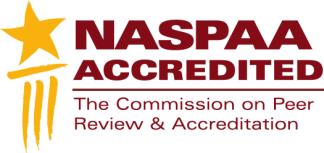 1 Minute Exercise: 
If you’re seeking accreditation for the first time, why?
If you’re seeking reaccreditation, why?
If you’re a site visitor trainee, why is your program accredited?
[Speaker Notes: 8:05
Before we spend an entire day on accreditation, let’s find out why you’re here. There are 3 x 5 cards on the table. Take one and tell us, very briefly, why you are seeking accreditation or reaccreditation or, if you’re here for site visitor training, why your program is accredited. When you’re finished have someone at your table collect the cards.

Select 3 or 4 tables and ask someone to pick a card and read it to the group.]
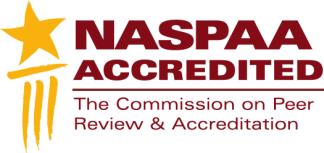 Value of Accreditation
Recognition, competitiveness, higher profile with students, employers, University officials, other stakeholders, potential resource mechanism…
[Speaker Notes: 8:08
We do know that there are some reasons – we would argue not the most important reasons – why programs seek accreditation. These are important by-products of accreditation but in and of themselves, they shouldn’t be the critical drivers of accreditation.]
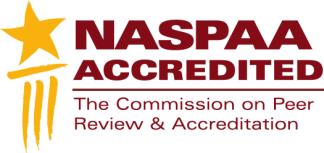 Value of Accreditation
Understand what your program is trying to accomplish (mission)
Identify gaps in what you say you’re doing and what you’re actually doing
[Speaker Notes: 8:08
We identify accreditation with strategic program management, which starts with program mission and program evaluation.]
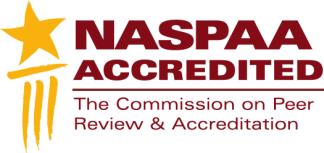 Value of Accreditation
Assess your program’s performance 
Analyze, synthesize, make data-driven improvements in a continuous improvement environment
[Speaker Notes: 8:09
The accreditation process walks you through an assessment of your performance so that you can make improvements – informed by relevant data – on an ongoing basis.]
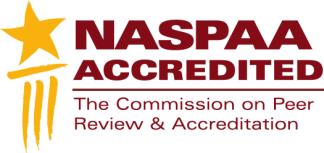 Value of Accreditation
These are the “what” of accreditation – the outputs of accreditation.
The “why” of accreditation – the outcome is…
[Speaker Notes: 8:09
As important as these reasons are, they are simply outputs of accreditation. A mission that is appropriate to your program’s goals and stakeholders, widespread understanding and by-in of your mission, solid program evaluation that allows you to make strategic decisions, an assessment of student learning that accurately reflects the competencies of your students … these are all cornerstones of accreditation, and they lead to the outcome of accreditation.]
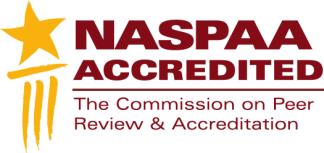 Value of Accreditation
Demonstrating you’re meeting stakeholder needs (STUDENTS!, faculty, employers, community partners, etc)…
for the purpose of improving public service
[Speaker Notes: 8:10
The purpose of accreditation – the ultimate outcome of accreditation – is the improvement of public service. Accreditation provides the evidence you need that your program contributes in meaningful ways to the health of public administration, public affairs, and public policy.

The reason this is important is that if you’re here because, for example, your Dean says we want our graduate programs to be accredited, but you’re not sure how that really relates to your program or what’s in it for you … or if you’re seeking reaccreditation because other programs around you are accredited so it’s a competition issue … then we’re going to ask you to work hard today to see the bigger picture. Sure, accreditation may address some tangential goals, and there’s nothing wrong with that. But we’re hoping that you come away from today’s institute understanding the power of accreditation to improve your programs’ contributions to public service.]
The accreditation triangle (from the videos…)
Mission
Process
Outcomes
[Speaker Notes: 8:11
This should look familiar to you as it was discussed in the videos. Accreditation starts with your mission and related goals and public service values, requires a sound process for identifying and assessing your program’s decisions, actions and activities, so that your outcomes – student learning outcomes to be sure but also other important program outcomes – can be identified, assessed, and improved.]
The building blocks of accreditation
Mission
Process
EVIDENCE
Outcomes
[Speaker Notes: 8:11
These are the fundamental building blocks of accreditation, along with one other crucial element – evidence. When COPRA reviews a self study report, or sends a site visit team to your program, the Commission has to rely on not just what you say, but on the evidence that you provide. In my four years on COPRA there were numerous times when programs would respond to their Interim Reports by saying “Oh I guess we didn’t describe what we’re doing very well.” But almost always, what they really meant was “we didn’t provide the evidence COPRA needed to verify what we said.”]
Philosophy
Mission-Driven
Outcomes-Oriented
Evidence-Based
Accreditation-Earning
Program Management
[Speaker Notes: 8:12

 Our philosophy is: Managing your program effectively is your highest priority. Earning accreditation validates that. 
That’s why most of the videos end with this slide.

This philosophy is what allows NASPAA accreditation to apply to very different kinds of programs: large public policy programs, small MPA programs, urban programs, rural programs. It is also what allows NASPAA accreditation to be international in scope. NASPAA standards do not dictate precisely how to do things, but rather allows a program to define how best to do so in the terms of their own mission and the unique social, political, educational context in which they operate.]
Overview of Process
Program with professional public service mission in operation with formal program evaluation
Eligibility
Self-Study Report
Interim Report (& Program Response)
External Site Visit (Draft Report, Program Response, Final Report)
COPRA Decision (may include Monitoring)
Annual Reports (required)
[Speaker Notes: 8:12 – 8:15
These are the key elements of the accreditation process. For today’s Accreditation Institute, the focus is on program management and in documenting program management in the Self Study Report.]
Key Actors
NASPAA Staff 
Commission on Peer Review and Accreditation (COPRA)
COPRA Liaison
Site Visit Team
NASPAA Executive Council
NASPAA Standards Committee
NASPAA Members
Council on Higher Education Accreditation (CHEA)
[Speaker Notes: 8:12 – 8:15
Introduce Laura Bloomberg as Chair of COPRA.

COPRA is the Commission on Peer Review and Accreditation: 14 academics and practitioners with the authority to make accreditation decisions based primarily on information you provide in your self-study and the report of a site visit team.
We are not COPRA. We’re experienced with COPRA and accreditation.  Jack has been chair of the Standards Committee for a number of years. I served for 4 years on COPRA, and last year I chaired the Commission.
People on COPRA reviewed the PPTs for the videos you reviewed. 
We’ve been employed at accredited programs and gone through the accreditation process. 
We are not spokespeople for COPRA. Your COPRA liaison is your key source of information about COPRA.]
It all starts with the mission
What makes for a good mission?
Content
A balance of realism and optimism
Not generic
Useful – guides decisions and actions

Process
Inclusive of stakeholders
Revisited periodically
[Speaker Notes: 8:16
We’re going to talk quite a bit today about mission because mission drives everything: the students you recruit and serve, the faculty you hire, the way you define and assess student learning competencies… it all starts with your mission.]
It all starts with the mission
A good mission answers four questions:
What do we do?
How do we do it?
Whom do we do it for?
What value are we creating?
[Speaker Notes: 8:16]
The Generic Mission
Our mission is 
to train leaders for public service
[Speaker Notes: 8:17 – 8:18 – ask for feedback on challenges of adopting this mission.
Then summarize problems 8:18 – 8:20

Why do departments adopt generic mission statements?

Departments adopt such a mission to try to:

Avoid internal conflicts among faculty with different interests
Avoid losing potential students from any sources

What are the challenges for this program in managing itself and for COPRA in accrediting it?

How will the program know that’s is succeeding or failing so that it can self-correct or improve?
What in this tells the program or COPRA about the content of its curriculum, the types of students it recruits, or the faculty it recruits?

Generic mission statements pose difficulties both for managers and accreditors.
If you were teaching your students to manage a program for a government agency, would you accept a statement like “Our mission is to serve the public,” 

Practice what you teach.]
Designing a useful mission statement
What are you particularly proud of with respect to your program?
What is your program especially good at?
What would you like your program to be known for in the future?
[Speaker Notes: 8:20
On the paper provided on the tables, respond to these questions about your program (questions 1 through 3).]
What distinguishes your program from others?
Service learning
Quantitative emphasis
Low student/faculty ratio
Experienced adjuncts
Experienced student body
Diversity of student body
Inculcates leadership
Inculcates teamwork
Serves rural communities
Serves urban areas
Focuses on national security
Focuses on economic development
Graduates generalists
Graduates policy analysts
[Speaker Notes: 8:24

On that same paper, identify 
What distinguishes your program from others that might attract students or faculty? (Q4)

Examples:

Serves students from a geographic area
Focus on particular area of public administration
Employment targets of graduates
Pedagogy
Key input features
Skill sets of graduates
Features of your students]
What are your program’s public service values?
Civil rights
Constitutionalism
Equity
Efficiency
Sustainability
Accountability
Transparency
Inclusiveness…
[Speaker Notes: 8:26

On that same paper, respond to Q5: What is it about public service that’s important to you, your faculty, your students? Think about values that are reflected in your curriculum, your approach to teaching, the research and service focus of your faculty, …]
Whom does your program serve?
Rural or urban communities
International organizations
National government
Nonprofits
State agency employees
Municipal government employees
Recent grads from nearby universities
Criminal justice industry …
[Speaker Notes: 8:28

And finally, answer the last question – question 6]
Partner Exercise
Partner with someone at your table (from your program or another) and exchange the papers where you answered the 6 questions about your program’s strengths, aspirations, distinguishing characteristics, public service values, and key constituencies.
Write a mission statement for the other person’s program based on the answers.
Share and discuss how well each mission captures the program’s essence.
[Speaker Notes: 8:30 – 8:40

Having filled out answers to the questions – exchange papers and write mission statements for each other’s programs. Discuss how the mission prepared by your partner compares to your current mission – what is missing from either? How could the existing mission be improved?]
Who are the stakeholders in your program?
University administrators
Partner units
Major employers
Faculty
Students
Staff
Alumni
[Speaker Notes: 8:40 – 8:45

From the perspective of any stakeholder, what would they like to know about your program?
How could they contribute to articulating your mission? 
How can you involve them in the process? What is the appropriate role in an inclusive process?]
Persistent questions & concerns
List the features of accreditation that you find to be the most
Confusing …  frustrating … onerous …
WHY?
Is there a topic you would like to discuss in greater detail at lunch? Use a 3x5 card – the most popular topics will get tables.
[Speaker Notes: 8:45 – 8:50

What really bugs or bothers you…because…?
What strikes you as excessive…because…?
What’s the part do you dread doing…because…?

Two minutes: Go—Focus on the biggest issues not the longest lists

NASPAA Staff and any COPRA members in the room will collect them.]
Thank you to our generous refreshments sponsor, Brigham Young University!
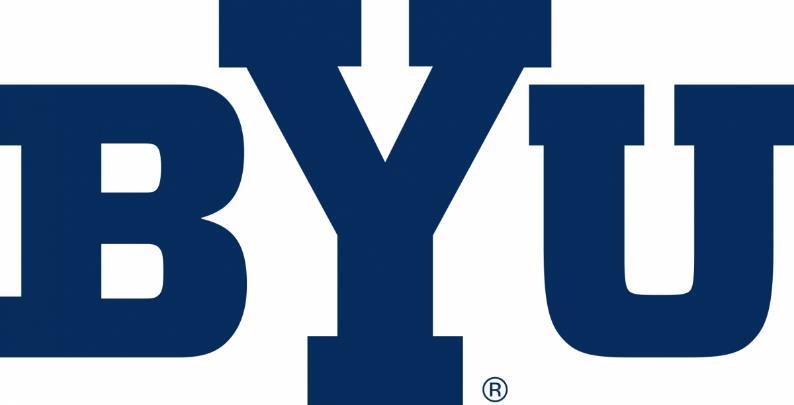 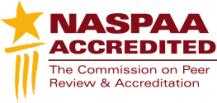 10 minute break  
We will begin promptly at 9:00 a.m.
Directions – who goes to what room?
2016 NASPAA AccreditationInstitute
Columbus, Ohio
October 19, 2016
Session 2BC     The Self-Study Report and the Site Visit: 2 Perspectives
Why put program directors and site visitors together? 

Programs: describe your conformance with standards; provide evidence
Site visitors: observe, question, examine and describe evidence
[Speaker Notes: 9:00

The culture of accreditation can seem adversarial, especially if the program or the SVT lacks a full understanding of the needs and processes of the other side. The intent of this session is to foster a common dialogue that we hope will lead to a shared understanding of the multiple – and mostly complementary – needs and expectations of programs and site visitors. 

We’ll do this through the lens of a common understanding of the standards themselves, and the ways in which evidence supports the narrative.

Programs and site visitors are really working with the same critical elements – the program’s descriptions and evidence.

We will not have time to delve into all of the details that programs will want to provide, or that SVTs will want to examine. Use the resources on the accreditation website! Read sample SSRs, diversity plans, etc.]
Logistics
Please make sure there is a mixture of program representatives and site visitor trainees at each table. 
Take a minute to make sure this is true of your table.  Move if you have to.
[Speaker Notes: 9:02]
Overview of Process
Self-Study Report
Interim Report 
Program Response
External Site Visit 
Draft Site Visit Report 
Program Response 
Final Site Visit Report
COPRA Decision
COPRA Liaison
[Speaker Notes: 9:03
This slide presents the shared journey you’re all on, the primary responsibilities and actions of programs in blue, and site visit teams in green. And of course, COPRA uses your elements to draft the Interim Report and make a final determination regarding accreditation.

A special note about the COPRA Liaison and the Interim Report. …  When you send your SSR to COPRA, you are assigned a member of COPRA who is your liaison. This person is also the liaison to the SVT. And, this person, in collaboration with other COPRA members, takes the lead in writing the Interim Report.

Programs can and should reach out to their liaison if they need information, clarifications, and so on. And SVTs should also view the liaison as a colleague in support of the accreditation process.

The Interim Report is COPRA’s initial response to the program’s self study report. It identifies areas where more information or clarifications are needed, questions about conformance with standards are posed, and signals are given to the SVT about the questions that need to be answered and the evidence that needs to be gathered and reviewed.]
Overview of Process
Self-Study Report
Interim Report 
Program Response
External Site Visit 
Draft Site Visit Report 
Program Response 
Final Site Visit Report
COPRA Decision
Standard by standard review from program perspective and SVT perspective
[Speaker Notes: 9:05
The intent of this session is to review the standards and have a shared conversation from dual perspectives – what is the narrative that will address the standards, and what is the evidence that will support the narrative.

You all have some 3x5 cards on your tables. Use these cards to note areas where you’re unsure about what kinds of narratives you should provide or expect, and/or what kind of evidence might be relevant.]
Standard 1: Strategic Program Management
This standard provides the foundation for all the other standards.
1.1  Mission: Statement, Process, Values
1.2  Performance Expectations: Program Goals linked to mission, values, stakeholder needs, aspirational contributions
1.3  Program Evaluation: Program Outcomes, Assessment Process
[Speaker Notes: 9:05 – 9:12

Standard 1 is first among equals. Essentially Standard 1 tells COPRA: 
the purpose and values of the program, 
what the program is trying to achieve, 
what the program has achieved, and 
what kind of strategic program-level assessment is done to monitor program performance and make changes for improvement based on assessment results.

If programs are going to struggle, and if SVTs are going to be asked to look at specific areas, it is often within Standard 1.

Go through each section on page 1 of handout  – what the narrative should provide; what the SVT might want to ask and/or examine
Explain that in this AI session participants will use Standard 1 as an example, write the narrative for standards 2, 3, and 4]
Standard 2: Matching Governance with Mission
How does your administrative infrastructure align with your mission, goals, and objectives for all program modalities?
Faculty Governance: capacity, authority, substantial determining influence; 50% rules
[Speaker Notes: 9:12 – 9:18
Standard 2 is all about program leadership and administration. Who has the responsibility and authority for programmatic decisions? What kind of administrative assistance is in place? If you have several program delivery modalities, how are they administered?
Work through handout sections for standard 2
50% full time faculty
50% nucleus faculty: teaching courses delivering required competencies]
Standard 3: Faculty Performance
Defining AQ/PQ; 75% rule
Faculty Diversity
Research, scholarship, service
[Speaker Notes: 9:18 – 9:27
Standard 3 is where you focus on your nucleus faculty and other faculty, where you articulate your expectations for faculty consistent with your mission, and where you discuss faculty diversity and a climate of inclusiveness. 
Go through sections under Standard 3]
Standard 4: Serving Students
Consistent with your mission…   
Recruitment practices and admissions criteria;
Support services: advising; internship placements, supervision; program completion; career counseling; job placements;
Accurate student data (get those tables right!) 
Diversity, climate of inclusion
[Speaker Notes: 9:27 – 9:37
Standard 4 is all about students: consistent with your mission, how do you:
Recruit students;
Establish and enforce your admissions standards;
Support your students through advising, internships and other experiential opportunities, career counseling and job placement;

Are your students completing the program and how does the program ensure that students finish in a timely fashion? 

And what is your program’s approach to student diversity and a climate of inclusiveness?]
Pick a standard, get a partner
Take 5 minutes, work with a partner. Try for a program/site visitor pairing.
Programs: what do you need to describe? What evidence do you provide?
Site visitors: what questions do you ask? What evidence do you want to see?
[Speaker Notes: 9:37 – 9:45
Instructions
Refer to NASPAA standards and the Standard 1 example
9:45 – 9:50 debrief]
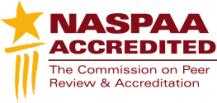 10 minute break  
We will begin promptly at 10:00 a.m.
2016 NASPAA AccreditationInstitute
Columbus, Ohio
October 19, 2016
Session 3B     Student Learning Assessment: Reliability, Validity, Best Practices
Standard 1: overall strategic program management and evaluation; student learning is just one part. 
Standard 5: implementing NASPAA required Universal Competencies and assessing student learning.
[Speaker Notes: 10:00

The questions at the heart of Standard 5 are deceptively simple: What is it you expect your students to know and be able to do; how are you assessing how well your students are meeting your student learning expectations, and how do you use student learning assessment data to improve the program?

In this session, we will discuss the practices that will help you develop and implement an effective assessment process.]
Universal competencies
Lead and manage in public governance
Participate in and contribute to the policy process
Analyze, synthesize, think critically, solve problems and make decisions
Articulate and apply a public service perspective
Communicate and interact productively with a diverse and changing workforce and citizenry
[Speaker Notes: 10:01 – 10:03  Review the universal competencies – emphasize how these are intentionally broad, vague, generic to encompass the full range of programs (MPA, MPP, MPAff and others) with a variety of missions and how the program is required / provided the opportunity to tailor them to their own mission.]
Operationalization of the Universal Competency Domains
Appropriate for your mission and curricular focus
Developed with wide faculty participation
Think strategically about the number of student learning outcomes per competency
[Speaker Notes: 10:03 – 10:05

The universal competencies are domains that have been developed to allow programs to define them to align with their missions. Consider the competency To lead and manage in public governance. A large program that seeks to place students in public service in federal government or that has a curricular focus in policy analysis will define this competency very differently than a regional MPA program whose graduates seek to work for local governments.

Competency definitions are best developed collaboratively with your faculty because different core required classes will emphasize different competencies. 

The temptation is to define the competencies with a broad range of student learning outcomes. In other words, programs sometimes want to drill down to 10 or 12 very specific learning outcomes for each competency. But you want to be strategic because if you have 10 or so different outcomes for each of 5 competencies, you will be assessing 50 or more student learning outcomes.

So one way to develop competency definitions is to ask your faculty to think about the most important higher-order learning outcomes that align with your mission.]
Operationalization of the Universal Competency Domains
COPRA expects a written assessment plan
SLOs may be addressed in several places – choose course(s) with the primary emphasis  
A curriculum map is very useful in visualizing competency coverage
[Speaker Notes: 10:05 – 10:07

Defining the competencies appropriately for your mission is a critical first step because the definitions will drive the rest of your student learning assessment plan.

If you look at the sample assessment plan handout, you’ll see an example of an operationalization of the competency Analyze, synthesize, think critically, solve problems, make decisions. The first page contains definitions and the curriculum map. The second page reports the actual assessment that was done.]
The Mapping process
List of required courses 
List of competencies (defined)
Process of matching in a matrix
Looking for gaps or disproportionate coverage
Linking back to mission
Basic and advanced versions
[Speaker Notes: 10:07 – 10:10]
Exercise
Use the sample competency definitions as a guide, but try to:
Improve upon the definitions
Make the definitions appropriate for your program’s mission
Map the required courses where the analyze-synthesize competency is implemented in your program
[Speaker Notes: 10:10 – 10:15
Exercise]
Student Learning Assessment
Direct and indirect measures
Limited – most important – measures
Use rubrics, multiple assessors
Do not use grades as your metric
Pay attention to reliability and validity
[Speaker Notes: 10:15 – 10:17

Once you have defined the competencies and mapped the places where they are implemented, you’ll select your assessment artifacts – the student work and other indicators that will be assessed. We’ll talk about these points in more detail in a minute…

For each competency, it’s likely that you will want to use both direct and indirect measures. 

It is advisable that you develop a rubric specifically for the student work you’re assessing. This means, first and foremost, that your assessment criteria will not be grades.]
Direct Evidence       Indirect Evidence
Annotated bibliographies
Student presentations
Mock interviews
Case study analysis
Course assignments
Service learning reports
Examinations
Final projects/theses
Internship reports
Blog, wiki, journal postings
Role play/simulation
Policy analyses
Exit interviews: grads
Focus groups with       students, alumni, employers
Student self-assessments
Surveys of employers
Surveys of students/alumni
[Speaker Notes: 10:17 – 10:20

This is a list of common assessment artifacts. Both indirect and direct evidence are important, but for different reasons. Direct evidence involves student work, and it will show you how well students are mastering the competency, and where gaps or needed improvements may be.

Indirect measures provide important perceptions of key stakeholders.]
Rubrics are your best assessment friend
Good rubrics:
Clearly describe the expected knowledge, skills and abilities the student work should demonstrate
Articulate the differences between exceptional, acceptable, needs work, etc.
Use the review of student work, do not use grades.
[Speaker Notes: 10:20 – 10:22

Once you have defined the competencies and mapped the places where they are implemented, you’ll select your assessment artifacts – the student work and other indicators that will be assessed. We’ll talk about these points in more detail in a minute…

For each competency, it’s likely that you will want to use both direct and indirect measures. 

It is advisable that you develop a rubric specifically for the student work you’re assessing. This means, first and foremost, that your assessment criteria will not be grades.]
Mortal Person Rubric
[Speaker Notes: 10:22]
Partial RUBRIC FOR A CASE
[Speaker Notes: 10:23 – 10:25

What would you change? Add? Delete

Frames feedback for students by providing behavioral anchors

Other activities could be:
Identifies alternative solutions
Recommendations
Implementation
Answers case questions
Oral presentation]
Rubrics are your best assessment friend
Rubrics provide formative assessment: they help you understand the specific areas where students are having trouble, and provide context for helping the program think about corrective action.
Grades do not tell you much about problem areas, so you won’t know how to make changes for improvement.
[Speaker Notes: 10:26]
Establishing Rubric Reliability and Validity
Reliability = Consistency = Inter-Rater Reliability
Multiple evaluators, the same rubric, compare assessments
Discuss, clarify cell descriptions, minimize subjectivity
Validity = Measuring Intended Competency
In Design (face validity, Advisory Board)
In Application (multiple measures of each competency and compare)
[Speaker Notes: 10:26 – 10:31]
Assessment Best Practices and COPRA Expectations
“Closing the loop”: 3 competencies
 Set performance goals
 Develop a process for analyzing data, determining results, communicating with stakeholders
How often to assess a competency? Once every 7 years probably not enough
[Speaker Notes: 10:31 – 10:35]
Assessment Best Practices and COPRA Expectations
Use multiple (direct and indirect) measures
Not too many measures (leads to confusing/conflicting results; sustainability issues)
Rubrics, not grades
Close the loop: data-driven changes should actually align with the evidence
[Speaker Notes: 10:31 – 10:35]
Exercise – 10 minutes
Read the sample interim report
Work with a partner
Identify specific areas where the program failed to follow COPRA expectations and/or best practices
[Speaker Notes: 10:35 – 10:45 exercise
10:45 – 10:50 debrief]
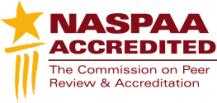 10 minute break  
We will begin promptly at 11:00 a.m.
2016 NASPAA AccreditationInstitute
Columbus, Ohio
October 19, 2016
Session 4AB: Diversity & Inclusiveness
Session Objectives
Understand the rationale for a diversity plan requirement and the role as plan can play in program management
Be able to articulate different strategies for pursuing diversity appropriate for program mission and context
[Speaker Notes: 11:00
Present underlying assumptions that based on the videos and other materials, people already understand why this is important and have a sense of some options.]
Elements of diversity
U.S.-based Programs
Legally-Protected Classes
Programs outside the U.S. 
Historical Discrimination or Exclusion

In either context, the Diversity Plan may address other forms of diversity in addition to, but not in place of, these required aspects of diversity
[Speaker Notes: 11:02

Elements of diversity can include some non-traditional dimensions of diversity (such as political diversity or diversity of academic disciplines), but also must include the dimensions most relevant for the particular cultural/societal context in which the program is located. For programs in the U.S., this means your Diversity Plan must address issues of race, gender and ethnicity as appropriate for the context of your program – your mission and your local environment.  For programs outside the U.S., the program has a responsibility to define the dimensions of diversity most relevant in their cultural and historical context. They should ask themselves, “what groups have historically been systematically excluded from access to education, positions of responsibility and authority in public service, and/or fair treatment in society based on discriminatory policies or practices?”]
Required COMPONENTS OF a diversity plan
What does your program do to 
RECRUIT, 
RETAIN, and 
CREATE AN INCLUSIVE CLIMATE 
for a diverse faculty and diverse student body?
[Speaker Notes: 11:04

Standard 3 and Standard 4 are the places where you will reference your diversity plan. Standard 3 probes about the faculty as a whole in terms of their diversity and the policies and practices of the program to promote diversity and inclusiveness. A similar concern is raised in Standard 4 with respect to students. The concept is that programs should employ faculty members and serve students who reflect the diversity of the communities the program serves. 

Programs should create an environment where everyone—faculty, students and staff—feels respected and included in the community.]
Additional (optional ) COMPONENTS OF a diversity plan
What does your program do to… 
Advance RESEARCH related to diversity and inclusion?  
Promote community and professional SERVICE related to diversity and inclusion?
Prepare students with the COMPETENCIES for public service careers in an increasingly diverse society and workplace? (Related to Standard 5, Universal Competency 5)
[Speaker Notes: 11:05]
Key considerations
Can include some generic strategies,        but should also include some tailored strategies
based on mission; based on location 
No need to limit to demographic diversity, but demographic diversity cannot be ignored 
Must be written; have assessable objectives
Must be able to monitor and assess whether you are following the plan
[Speaker Notes: 11:06
Must be able to be monitored refers to benchmarkable actions – not just words]
ACTIVITY
Group – Generic Strategies

Individual – Tailored Strategies

Share and compare – Report observations
[Speaker Notes: 11:10-11:25 Group activity: 
15 minutes to brainstorm the generic lists (5 each x 6 = 30)

11:25-11:30 Individual activity
An example: 
Generic strategy for creating an inclusive climate for students: Invite a diverse array of guest speakers to classes
Tailored strategy for a program that emphasizes preparing students for work in international NGOs: Utilize video conferencing to include guest speakers with experience in NGOs outside of the United States to discuss their experiences
Tailored strategy for a program that is located within an inner-city metropolitan area and is focused on preparing students for work in local government: Invite guest speakers of color from local government agencies. 

11:30-11:45 Share and Compare – report out some examples of generic vs. tailored]
Potential strategies
Language and distribution of job announcements
Personal networks
Program recruitment materials and activities
Website images and content
Limited service responsibilities for junior faculty
Mentoring programs for faculty and students
Collaboration with other programs with different diversity (within country and/or international)
Guest speakers (in person or virtual)
Conference participation (in person or virtual)
Service learning in diverse communities
Course materials and pedagogies – readings, cases, topics, CLAC, teams…
International experiences
[Speaker Notes: Use if the tables are unable to generate ideas.]
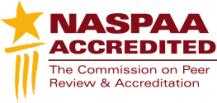 JOIN US FOR LUNCH!
Noon – 1:30 p.m.
2016 NASPAA AccreditationInstitute
Columbus, Ohio
October 19, 2016
Thank you to our generous lunch sponsor, West Chester University!
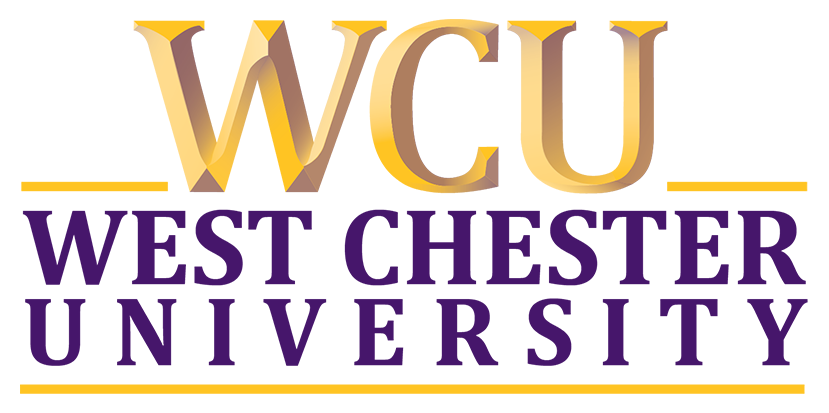 Session 5AB: Fundamentals of Self-Study & Site Visit
Session Objectives
Understand the steps involved in preparing for the self-study year, SSR, Site Visit
Understand the documentation needed
Be prepared to assist the site visit team
[Speaker Notes: 1:45]
Preparing for the Self Study
Wide-spread institutional support for (re)accreditation?
Necessary data?
Strategic processes?
Student learning assessment?
Workload plan – writing, editing SSR?
Institutional approval and payment?
[Speaker Notes: 1:45 – 1:50 p.m.]
Strategic Management Processes
Mission review; logic model 
Process for widespread involvement of stakeholders
Strategic Plan not required but you will need to document program goals & public service values linked to your mission
What are they; how do you assess goal achievement?
[Speaker Notes: 1:50 – 2:00 p.m.
The centerpiece of the accreditation process is your program mission. All of the standards ask you to align what you are doing to your mission. Your mission provides the context for your program goals and public service values. It will drive the kind of students you recruit and the faculty you hire. 

Your mission will link to the curriculum you establish and the way you define the universal competencies. COPRA expects that you have a documented process in place for establishing and reviewing your mission, and that you have widespread involvement of your stakeholders. For many programs, this is done by establishing Advisory Boards, Alumni Boards, Employer Advisory Boards, or some other external bodies. It also means establishing a process for involving students, faculty and other university stakeholders.

How you establish and implement strategic program management is up to you. COPRA doesn’t require that you have a strategic plan. However, the Commission does expect you to document your program goals and the process by which you assess goal achievement. So for many programs it makes sense to engage in strategic planning. 

COPRA also expects that programs will provide a logic model that illustrates how your program moves from inputs to outputs to outcomes in achievement of your goals and, ultimately, your mission.]
Student Learning Assessment
Written Assessment Plan
Define the 5 required Universal Competencies
Assess at least 3 competencies
Data
Analysis
Close the loop – use information for program improvement
[Speaker Notes: 2:00 – 2:05 p.m.]
Exercise
Worksheet: Preparing for the self-study year: Are you ready?
Take 3 minutes – work through the list and rate your program’s readiness.
Go!
[Speaker Notes: 2:05 – 2:10 p.m.]
Accreditation Process
August 15: submit and lock the SSR
Civicore

October: COPRA review 

October – November: Interim Report
COPRA liaison
[Speaker Notes: 2:10 – 2:20 p.m.
For those of you who are familiar with the pre-2009 accreditation process, it is important to understand that everything is now online. You’ll use the Civicore system to submit all accreditation documents.

The SSR itself is completed by filling in the report template. You have the opportunity – and you are strongly encouraged – to upload supplemental documents as appendices to your report. 

-- What kind of documents?

COPRA’s 14 Commissioners include a practitioner and academics who represent a broad mix of programs… large, small, national, regional, research universities and teaching-intensive institutions, international programs, and so on. 

Your program’s SSR is reviewed by one Commissioner who is your liaison, and this person is assisted by 2 or 3  other Commissioners. Together they note areas of concern or issues that need clarification and they make a preliminary recommendation about whether it appears your program is ready to go to a site visit. 

During the October COPRA meeting the entire Commission carefully reviews and discusses each SSR and determines the recommendation that will be made regarding going to the site visit, as well as the questions and requests for clarification, organized by the standards, that you will be asked to respond to.

There are two important points to emphasize. First, even if COPRA recommends that you delay a site visit, the program is permitted to proceed with a site visit and sometimes that happens. Whether or not that is a wise decision really depends on the nature of the concerns and whether the program thinks it can address them.

Second, every program is assigned a liaison. You can and should reach out to this person. Liaisons can discuss and clarify the Interim Report and provide useful information about COPRA’s comments.]
Accreditation Process
January: program response to the Interim Report
Response not required but is a good idea

November-January: SVT assembled
December-January: SV dates set
Availability of university stakeholders
[Speaker Notes: 2:20 – 2:27 p.m. 

Purpose of IR and IR response
-- for program
-- for SVT

How SVTs are constructed

Basic SV format: 2 ½ days

Line up availability of university personnel

Take a couple of minutes and list the people at your institution  with whom you would want the SVT  to meet]
SVT Meetings
Program faculty, staff
Students
Advisory Board(s) 
Chairs, Deans, Chief Academic Officer
Career counselors
Internship advisors
Other COPRA-requested meetings
[Speaker Notes: 2:27 – 2:30 p.m.]
The Site Visit
A few weeks prior: SV Chair, Program Director agree on itinerary
Be prepared to be flexible

January – March: Site Visit 
Documents, records, EVIDENCE
SVT work space
[Speaker Notes: 2:30 p.m.]
Accreditation Process
1 month after SV: Chair posts draft report in Civicore
Programs may only correct errors of fact

1 – 2 months after SV: final SVR loaded in Civicore
Program response
[Speaker Notes: 2:33 p.m.]
Accreditation Process
June: COPRA Summer Meeting
Document review
SSR, Interim Report, response to IR, SVR, response to SVR

Liaison and “group of 3” make initial recommendation

Full Commission reviews, discusses, determines final action
[Speaker Notes: 2:35 p.m.]
Final Action (Reaccreditation)
Accredited 7* years, no monitoring
Accredited 7* years with monitoring
Accredited 1 year
Letter to program outlines areas of concern, nonconformance
Program must respond 
Second SV (perhaps abbreviated) may be required
Denial of Accreditation

* 6 or 5 years if program has had a delay
[Speaker Notes: 2:40 p.m. 

These are the possible outcomes for programs seeking reaccreditation.]
Final Action (Accreditation)
Accredited 7 years, no monitoring
Accredited 7 years with monitoring
1 or 2 year deferral
Letter to program outlines areas of concern, nonconformance
Program must respond; second SSR 
Second SV
[Speaker Notes: 2:40 p.m. 

And these are the possible outcomes for unaccredited programs seeking accreditation.]
Questions on the Process
Take 5 minutes, talk at your table about your questions, worries, concerns ABOUT THE MECHANICS OF THE ACCREDITATION PROCESS   
Choose a spokesperson to report
[Speaker Notes: 2:40 – 2:45 p.m. 

2:45 – 2:50 reports, Q & A]
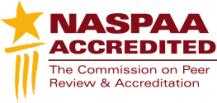 10 minute break  
We will begin promptly at 3:00 p.m.
2016 NASPAA AccreditationInstitute
Columbus, Ohio
October 19, 2016
Frequently Asked Questions and Your Questions
[Speaker Notes: 3 – 3:45]
Join us this evening for a reception with COPRA, sponsored by West Chester University!
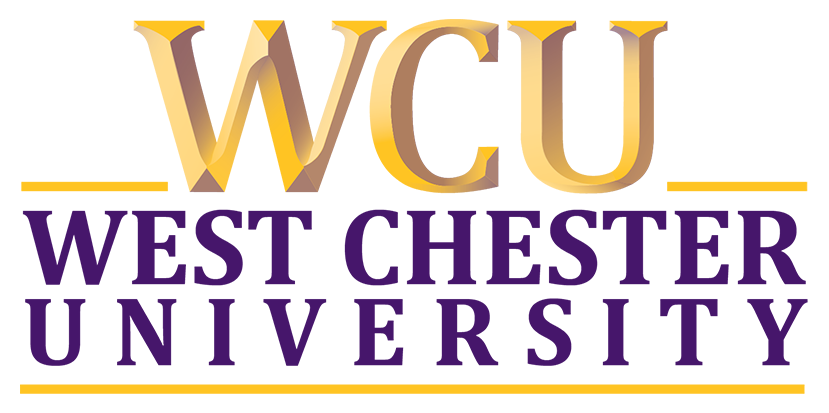